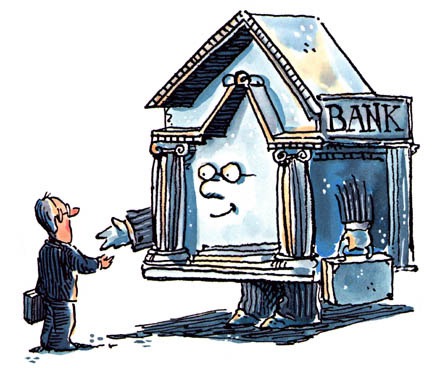 Специальные банковские счета на примере клирингового счета
Подготовила магистрантка группы М2-О Ковыршина Ольга
Что такое клиринг?
Клиринг - это  способ осуществления безналичных расчетов по встречным обязательствам между странами, компаниями, предприятиями за проданные и поставленные друг другу товары, ценные бумаги и оказанные услуги, в основе которого лежит зачет взаимных требований и обязательств, исходящих из условий баланса платежей.
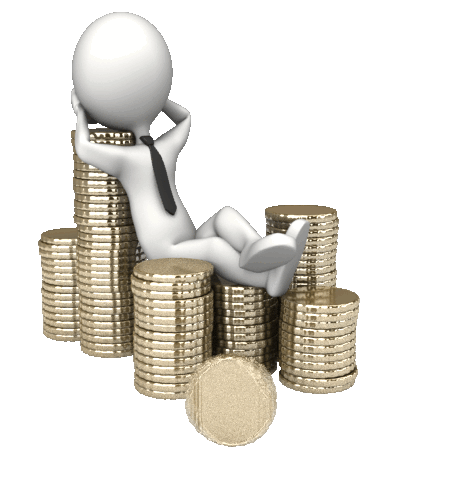 История клиринговых операций
Один из старейших и самых основных клиринговых методов было названо «прямым клиринговым расчетом» и его можно отследить с 1733 года с торговли варрантами компании East India Company. 

В Англии, Ливерпульская Ассоциация использовала прямой клиринговый расчет. Торговцы в Ливерпуле покупали и продавали контракты по хлопку, что позже получило название «торговли по факту доставки». 

На протяжении лет, прямой клиринговый расчет эволюционировал с целью, чтобы обеспечить лучшую безопасность участников рынка путем включения их денежных взносов, называемых «гарантийным депозитом» - своего рода залога, и приостановки права торговать или исключения из биржи при невыполнении контракта.
Типы клиринга
В зависимости от состава участников, разделяют на: 
двухсторонний клиринг; 
многосторонний клиринг.
По способу зачета и исполнения обязательств по сделкам с ценными бумагами выделяют:
простой клиринг;
многосторонний клиринг;
централизованный клиринг.
Банковский клиринг включает в себя:
клиринг, осуществляемый посредством учреждений ЦБ РФ;
межбанковский клиринг, основанный на системе корреспондентских отношений;
внутрибанковский клиринг;
межфилиальный клиринг.
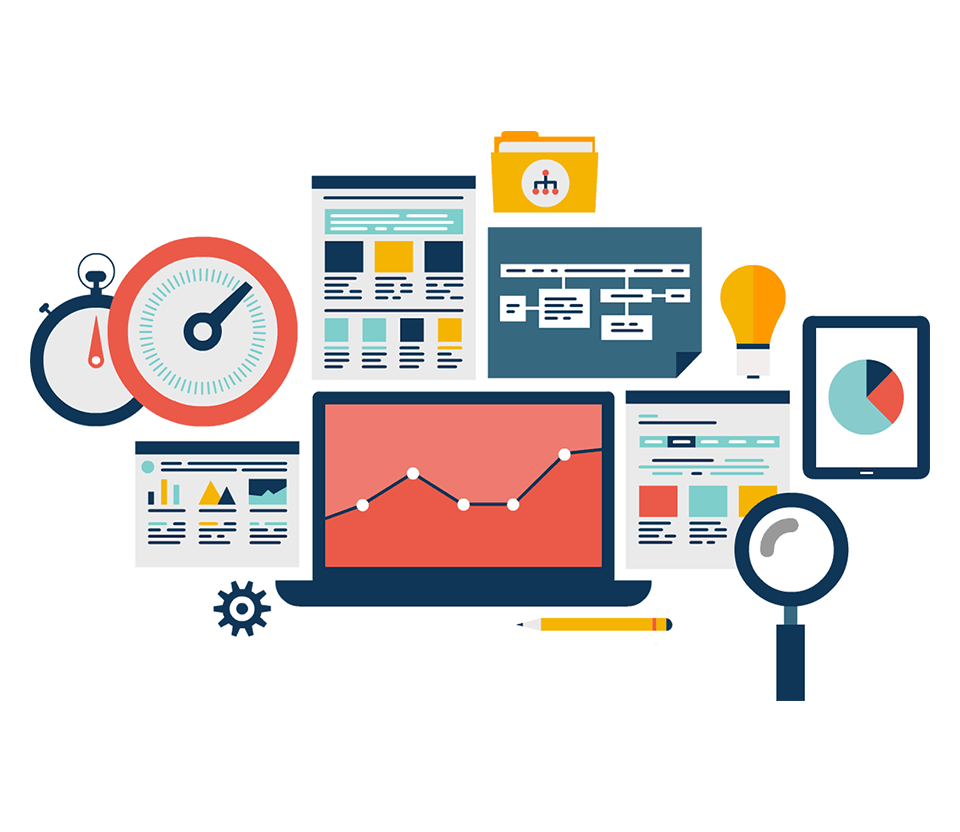 Субъекты клиринговой деятельности
В состав участников посреднической деятельности входят: 
1)посредническая организация оформляет документы в соответствии с законодательством РФ в данном виде деятельности, получает лицензию от Банка России, далее приступает к работе;
2)участник клиринга.
3)клиринговый центр.
4)расчетный депозитарий является гарантом на рынке ценных бумаг.
5)расчетная организация. 
6)организаторы торгов на рынке.
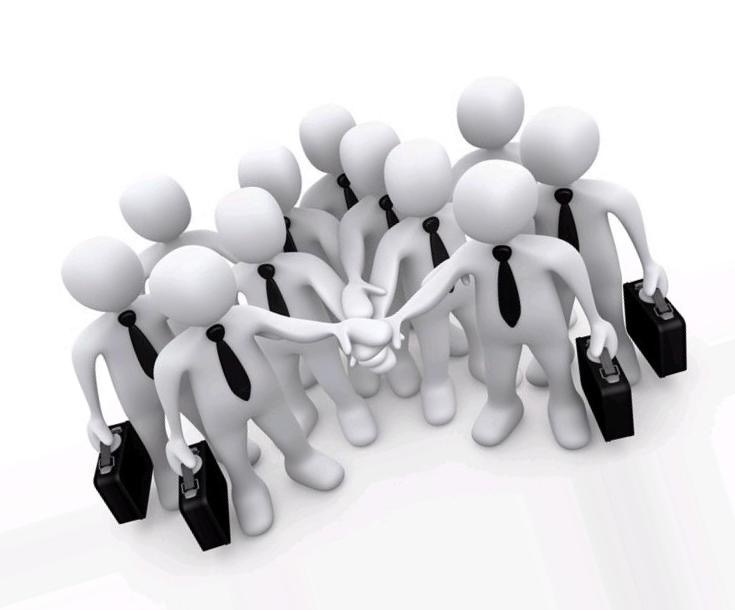 Клиринговый счет
При осуществлении клиринга и исполнении обязательств, допущенных к клирингу, могут использоваться клиринговые счета, которые открываются клиринговой организации и на которых учитывается имущество участников клиринга, лица, осуществляющего функции центрального контрагента, и (или) иных лиц, предусмотренных правилами клиринга.
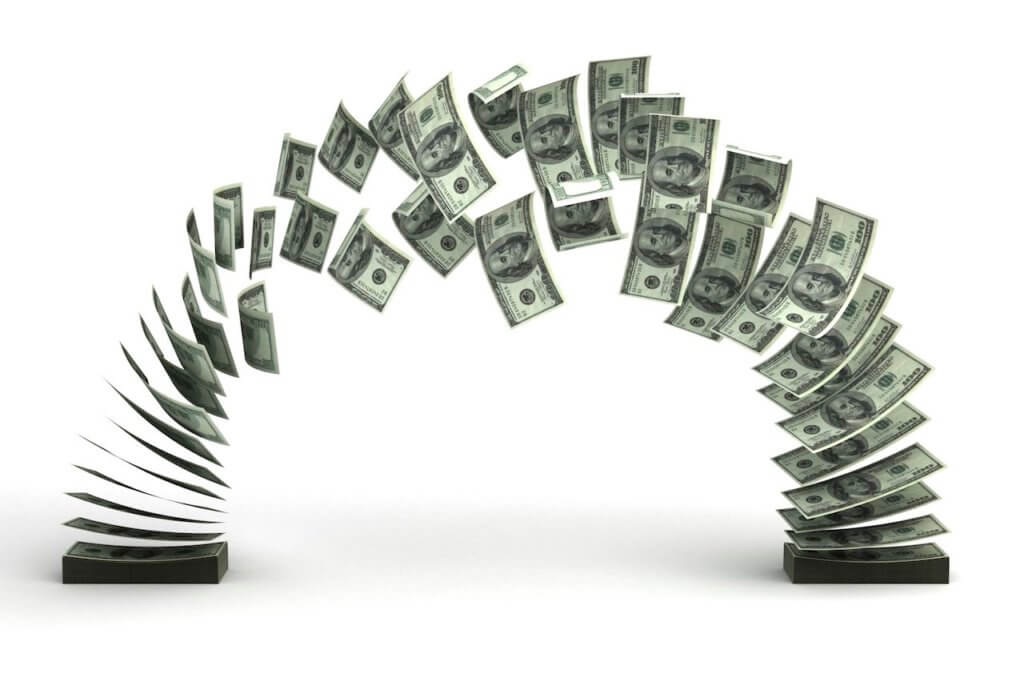 Клиринговым счетом является или отдельный банковский счет, или отдельный счет депо, или товарный счет, на котором учитываются соответственно денежные средства, драгоценные металлы, ценные бумаги, иное имущество, которые могут быть использованы для исполнения и (или) обеспечения исполнения обязательств, допущенных к клирингу, а также обязательств, возникших по договору имущественного пула, и обязательств по уплате вознаграждения клиринговой организации и организациям.
Имущество
На клиринговый банковский счет могут зачисляться денежные средства, драгоценные металлы участника клиринга и (или) его клиента или клиентов. При этом денежные средства и (или) драгоценные металлы участника клиринга и его клиентов должны учитываться во внутреннем учете клиринговой организации отдельно. Клиринговая организация по требованию участника клиринга должна вести отдельный внутренний учет денежных средств и (или) драгоценных металлов клиента или клиентов данного участника клиринга, учитываемых (находящихся) на клиринговом банковском счете. На денежные средства, драгоценные металлы клиентов, находящиеся на клиринговом банковском счете, не может быть обращено взыскание по обязательствам участника клиринга и клиринговой организации.
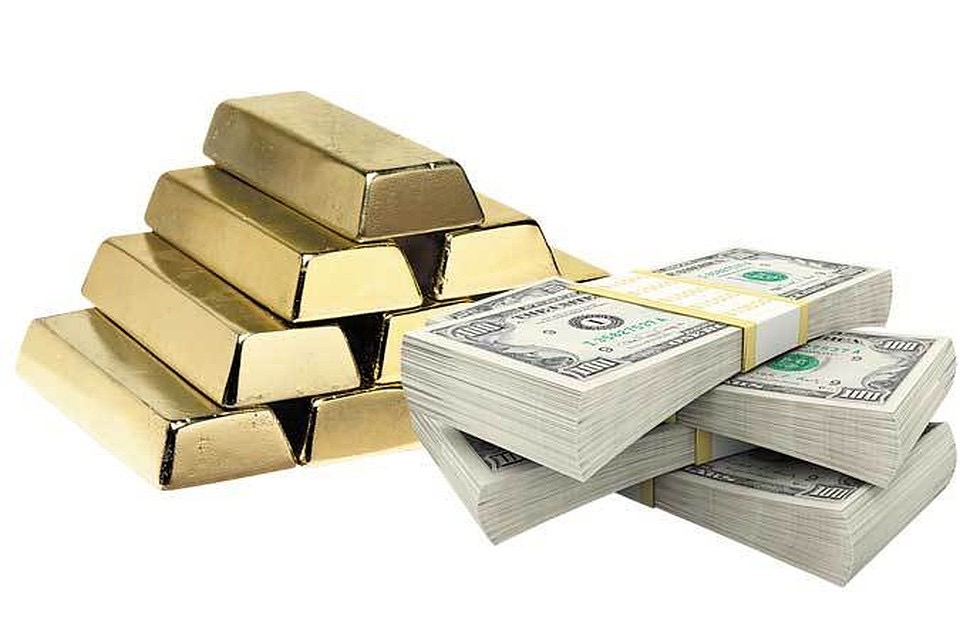 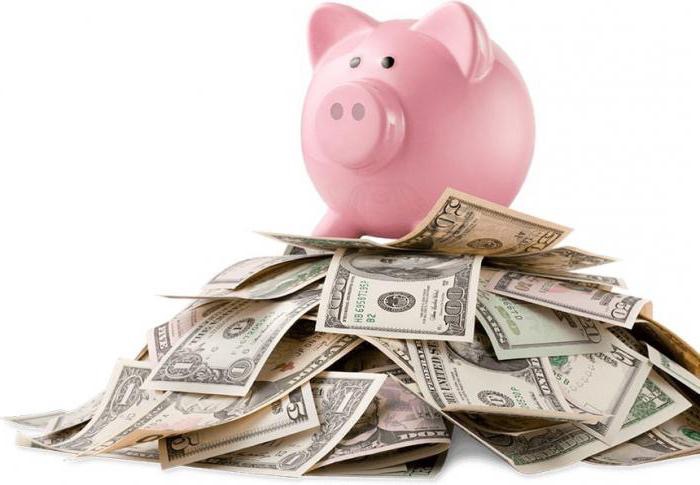 Счет эскроу
Клиринговый счет банка при хранении денег имеет собственное название – «Эскроу счет», где все зачисленные на него денежные средства могут перечисляться только в том случае, когда были выполнены все условия заключенного договора. Данный счет открывается третьей стороной, которая сохраняет нейтралитет при этой договоренности.
В большинстве случаев, роль нейтральной стороны играет агент или брокер.
Только после выполнения всех заключенных договоров, агент переводит необходимые денежные средства на счет организации, указанной в договоре. Перевод осуществляется со специального счета, который зарегистрирован на агента.
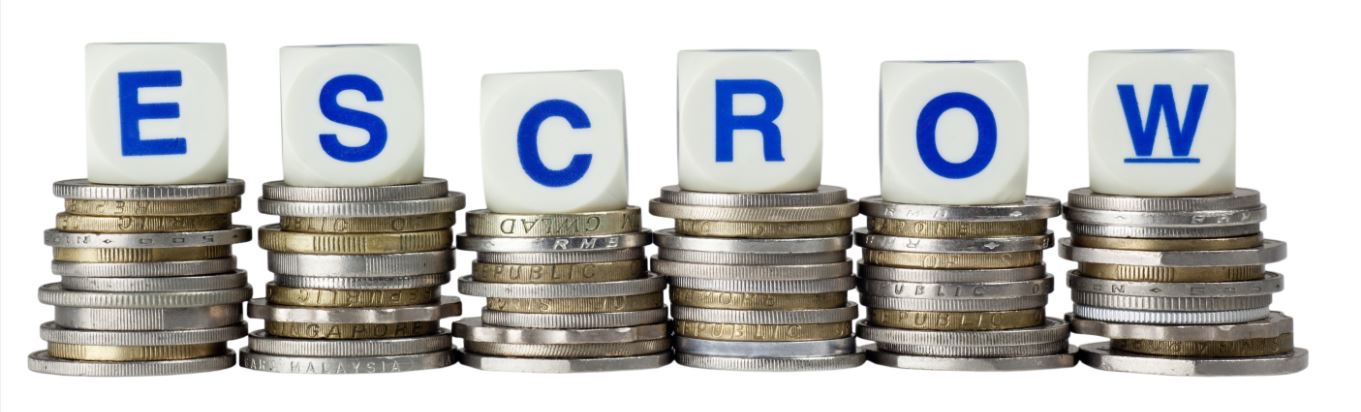 Способы использования клирингового счета
Банковские организации могут разрешить своим клиентам открывать и пользоваться счетом без денежных вложений. В момент наступления дня для выплаты зарплаты, с главного счета организации осуществляется перечисление зарплаты автоматически. Иной способ заключается в то, что компания может открывать дополнительный счет для зарплаты и затем перечисляет нужную денежную величину именно на данный счет.

Еще один способ для использования клирингового счета – это процесс накопления денежных средств за конкретный промежуток времени и последующее их перечисление на открытый счет.
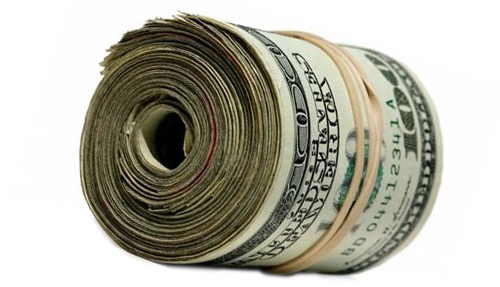 Заключение
Клиринговый счет помогает значительно упростить финансовую деятельность компании, которая может заключаться в цикличных платежных операциях (к примеру, ежемесячный ипотечный взнос, выплата по кредиту и т.д.). Лица, которые постоянно перечисляют деньги при помощи клирингового счета в банке, можно более быстро проверить на факт просрочки по выплатам.
В нынешнее время достаточно проблематично представить ситуацию, где современная и эффективно развивающаяся организация не имеет в своем арсенале клиринговый счет.
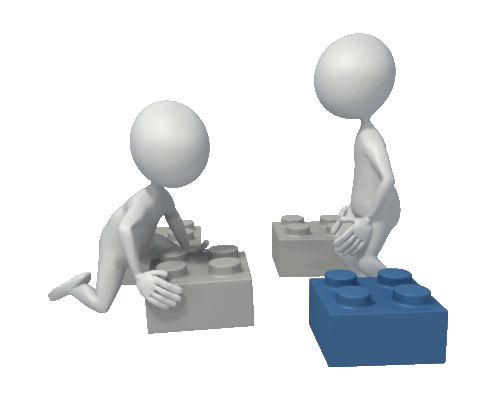 Список использованных источников
"Конституция Российской Федерации" (принята всенародным голосованием 12.12.1993) (с учетом поправок, внесенных Законами РФ о поправках к Конституции РФ от 30.12.2008 N 6-ФКЗ, от 30.12.2008 N 7-ФКЗ, от 05.02.2014 N 2-ФКЗ, от 21.07.2014 N 11-ФКЗ)
"Гражданский кодекс Российской Федерации (часть вторая)" от 26.01.1996 N 14-ФЗ (ред. от 29.07.2018) с изм. и доп., вступ. в силу с 01.09.2018
Федеральный закон "О клиринге, клиринговой деятельности и центральном контрагенте" от 07.02.2011 N 7-ФЗ
Березина М.П. Межбанковские расчеты / М. П. Березина; Ю.С. Крупнов. - М.: АО "Финстатинформ", 2003. - 142 с. 
Владимирова М.П. Финансы, кредит, банки: учебное пособие / М.П. Владимирова; А.И. Козлова. - М.: КНОРУС, 2010. - 402 с. . 
Гусев Р.К. Клиринговые расчеты в экономике / Р.К. Гусев. - Екатеринбург: Б, и., 2009. - 321 с. . 
Жарковская Е.П. Банковское дело: учебное пособие / Е.П. Жарковская. - М.: МФЮА, 2010. - 202 с. 
Питер Норман Управляя рисками [Электронный ресурс] : клиринг с участием центральных контрагентов на глобальных финансовых рынках / Норман Питер. — Электрон. текстовые данные. — М. : Манн, Иванов и Фербер, 2013. — 704 c. 
Килячков А.А., Чалдаев Л.А. Рынок ценных бумаг и биржевое дело. – М.: Юристъ, 2001. – 704 с.
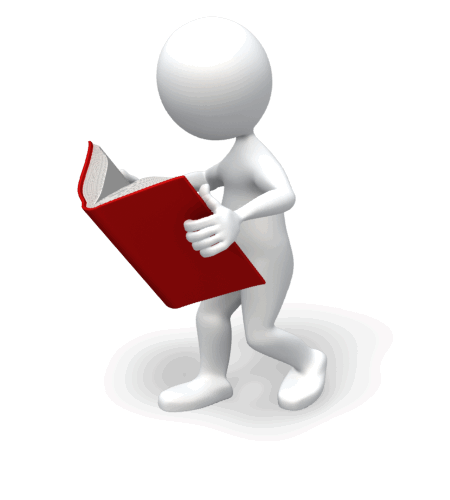